Mission de l'ARC
Exécuter les programmes fiscaux, de prestations et autres, et assurer l'observation fiscale pour le compte de gouvernements dans l'ensemble du Canada, de façon à contribuer au bien-être économique et social continu des Canadiens.

Exécuter les programmes :
fiscaux
de prestations
connexes
Assurer l’observation pour le compte :
des ministères du gouvernement fédéral
des gouvernements provinciaux et territoriaux
Contribuer au maintien de la qualité de vie des Canadiens au niveau :
économique
social
CRA Mission
Administer tax, benefits, and related programs, and ensure compliance on behalf of governments across Canada, thereby contributing to the ongoing economic and social well-being of Canadians.


Administer:
Taxes
Benefits
Related programs
Ensure compliance on behalf of:
Federal government departments
Provincial and territorial governments
Contribute to Canadians’ ongoing:
Economic well-being
Social well-being
1
Taxes
Income tax:
Income tax (Quebec)
Provincial:
Liquor tax
Cigarette tax
Gasoline tax
PST (provincial sales tax)
Municipal:
Property tax
Benefits
EI
EI maternity and parental benefits
CPP/OAS
Veterans
Impôts et taxes
Impôt sur le revenu :
Impôt sur le revenu (Québec)
Provinciaux :
Taxe sur l’alcool
Taxe sur les cigarettes
Taxe sur l’essence
TVP (taxe de vente provinciale)
Municipaux :
Impôt foncier
Prestations
Assurance-emploi
Prestations de maternité et parentales de l’assurance-emploi
RPC
Anciens combattants
2
Canada Apprentice Loan (CAL)
Canada Education Savings Programs (CESP)
Canada Student Loans (CSL)
Canada Pension Plan (CPP)
Employment Insurance (EI)
Family Caregiver Benefit
Grants and contributions
Labour
Operations and maintenance (O&M)
Old Age Security (OAS)
Parents of Murdered or Missing Children (PMMC)
Temporary Foreign Workers Program (TFWP)
Wage Earner Protection Program (WEPP)
Assurance-emploi (AE)
Exploitation et entretien (E et E)
Parents d'enfants assassinés ou disparus (PEAD)
Prestations pour proches aidants
Prêt canadien aux apprentis (PCA)
Prêts d'études canadiens (PEC)
Programme canadien pour l'épargne-études (PCEE)
Programme de protection des salariés (PPS)
Programme des travailleurs étrangers temporaires (PTET)
Régime de pensions du Canada (RPC)
Sécurité de la vieillesse (SV)
Subventions et contributions
Travail
3
Grants and contributions
4
Subventions et contributions
5
GST/HST credit            Crédit pour la TPS/TVH
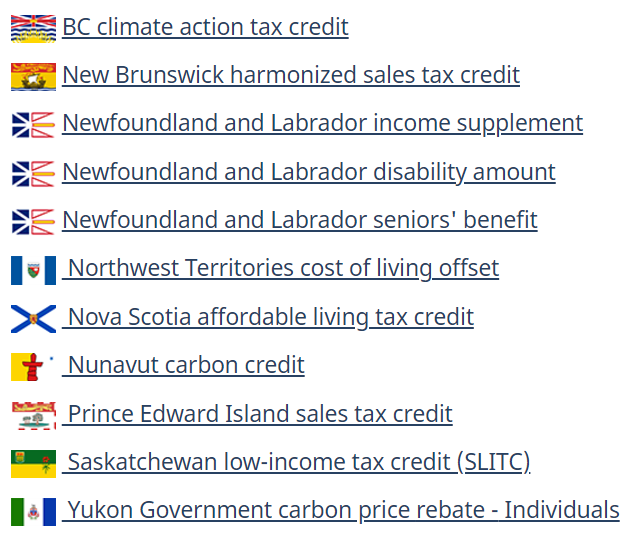 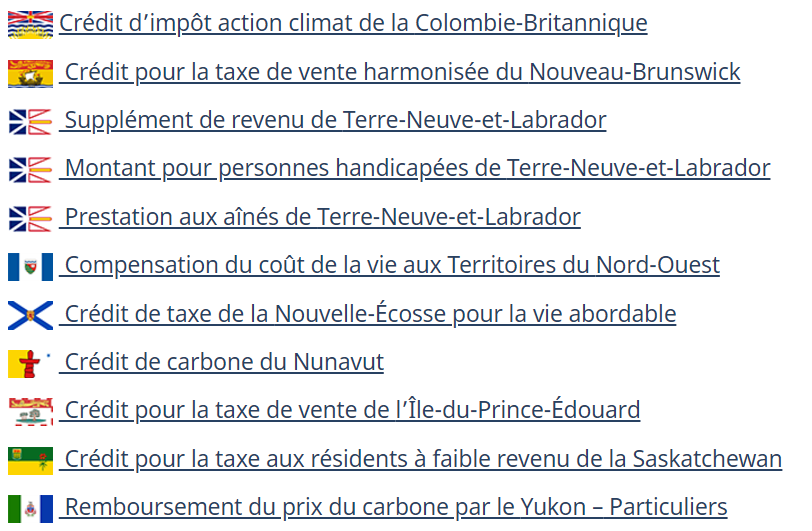 6
CCB                             ACE
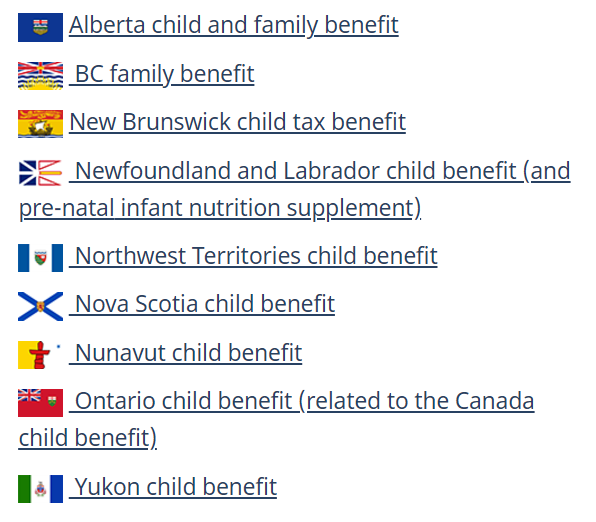 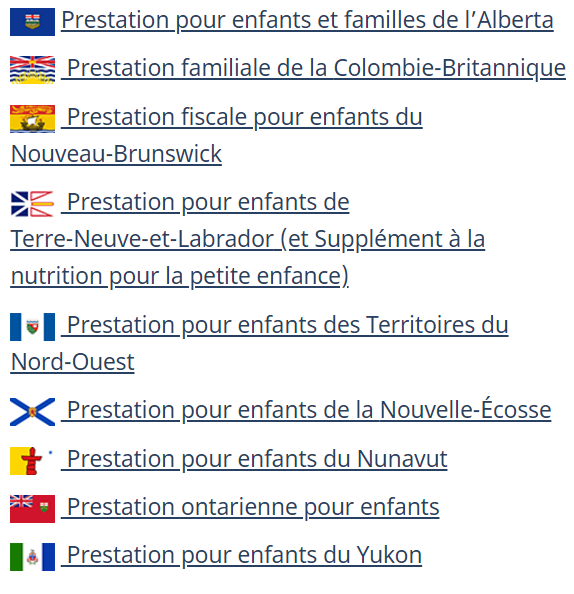 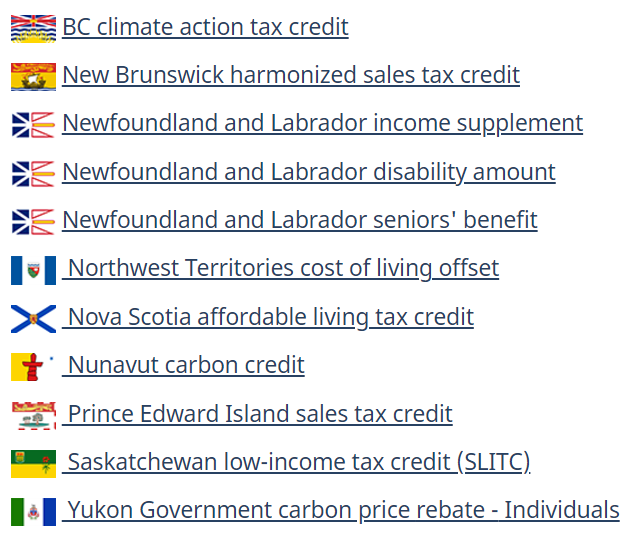 7